Figure 1 Map illustrating sampling sites. Site symbols indicate site number and which sites that dried between 1996 ...
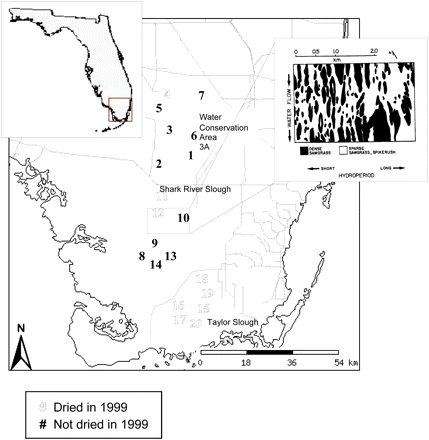 J Hered, Volume 102, Issue 6, November-December 2011, Pages 678–687, https://doi.org/10.1093/jhered/esr088
The content of this slide may be subject to copyright: please see the slide notes for details.
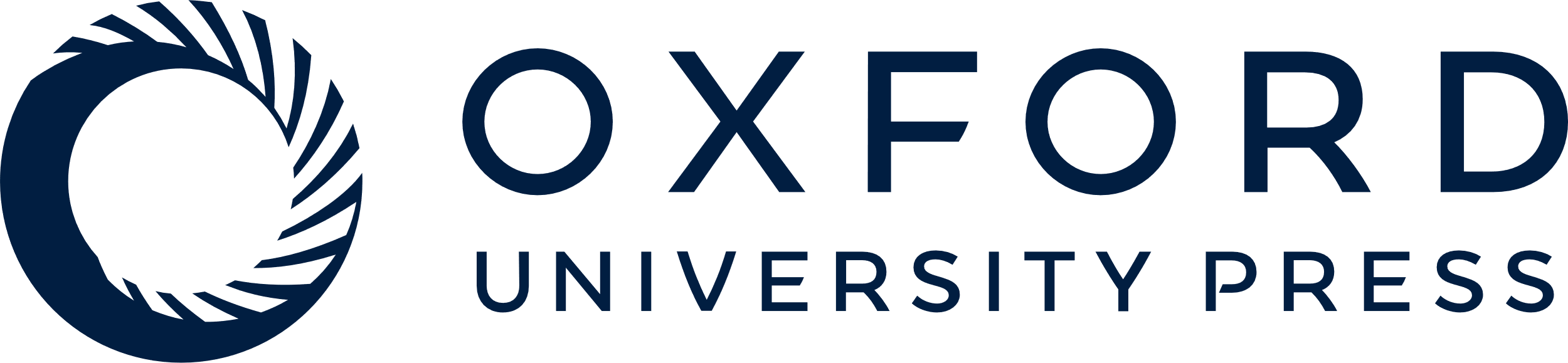 [Speaker Notes: Figure 1 Map illustrating sampling sites. Site symbols indicate site number and which sites that dried between 1996 and 1999 sampling events (open numbers). The box inserted over SRS identifies where the habitat map insert was produced, illustrating the habitat mosaic of the Everglades. Black areas of the habitat map are dense sawgrass–covered ridges, and white areas are deeper sloughs. Fish must navigate around ridges to move from short- to long-hydroperiod sites (modified and reprinted from Trexler et al. 2001). (This figure appears in color in the online version of Journal of Heredity.)


Unless provided in the caption above, the following copyright applies to the content of this slide: © The American Genetic Association. 2011. All rights reserved. For permissions, please email: journals.permissions@oup.com.]
Figure 2 Illustration of mosquitofish population dynamics from 3 of the 20 study sites, one from each of the 3 ...
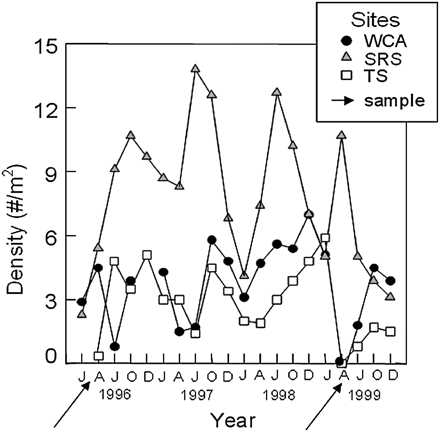 J Hered, Volume 102, Issue 6, November-December 2011, Pages 678–687, https://doi.org/10.1093/jhered/esr088
The content of this slide may be subject to copyright: please see the slide notes for details.
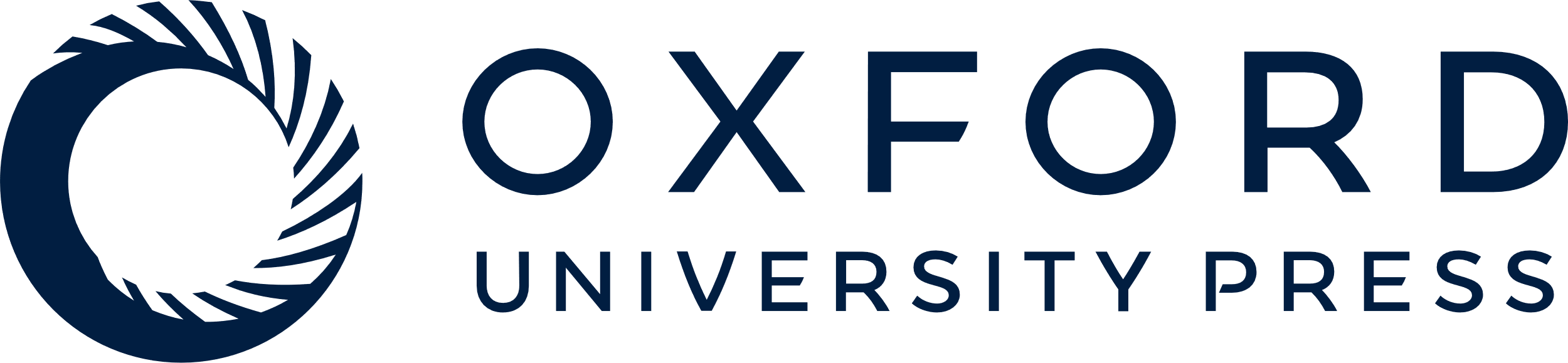 [Speaker Notes: Figure 2 Illustration of mosquitofish population dynamics from 3 of the 20 study sites, one from each of the 3 regions. Density (#/m2) is plotted by sampling event, and the times of genetic sampling for this study are indicated on the x axis by arrows. Note that sites in TS and WCA 3A regions dried and mosquitofish populations were locally extirpated. Hydrographs for these sites are in Chick et al. (2004, figure 2), and sampling methods are described in Wolski et al. (2004).


Unless provided in the caption above, the following copyright applies to the content of this slide: © The American Genetic Association. 2011. All rights reserved. For permissions, please email: journals.permissions@oup.com.]
Figure 3 The average change plus standard error in the Fixation Index (PhiIS) for each water management ...
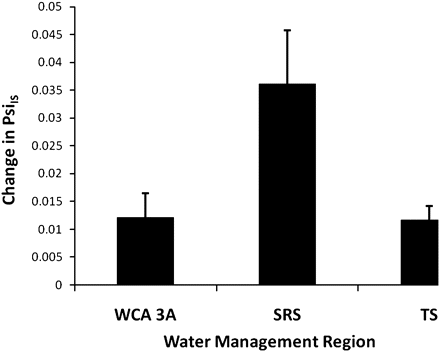 J Hered, Volume 102, Issue 6, November-December 2011, Pages 678–687, https://doi.org/10.1093/jhered/esr088
The content of this slide may be subject to copyright: please see the slide notes for details.
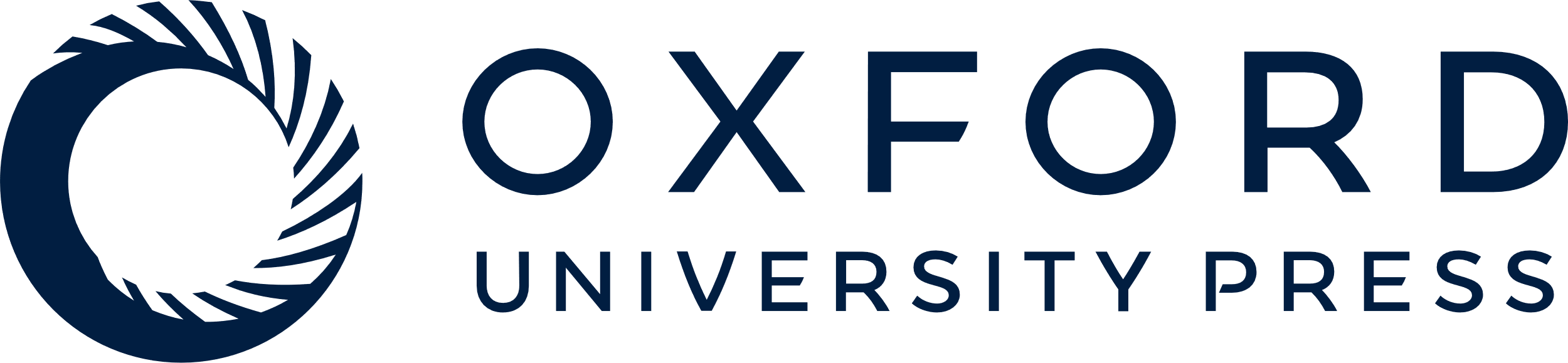 [Speaker Notes: Figure 3 The average change plus standard error in the Fixation Index (PhiIS) for each water management region (Water Conservation Area 3A [WCA 3A], Shark River Slough [SRS], and Taylor Slough [TS]). The change in PhiIS for SRS was significantly greater that the other 2 regions (P < 0.02).


Unless provided in the caption above, the following copyright applies to the content of this slide: © The American Genetic Association. 2011. All rights reserved. For permissions, please email: journals.permissions@oup.com.]
Figure 4 Correlations of pairwise PhiST between years for each water management region sampled. WCA 3A, r = ...
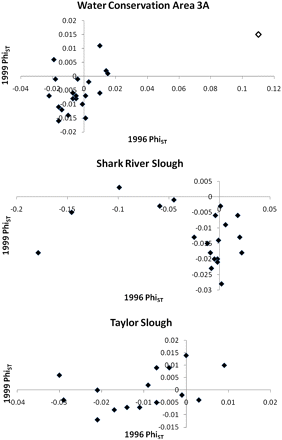 J Hered, Volume 102, Issue 6, November-December 2011, Pages 678–687, https://doi.org/10.1093/jhered/esr088
The content of this slide may be subject to copyright: please see the slide notes for details.
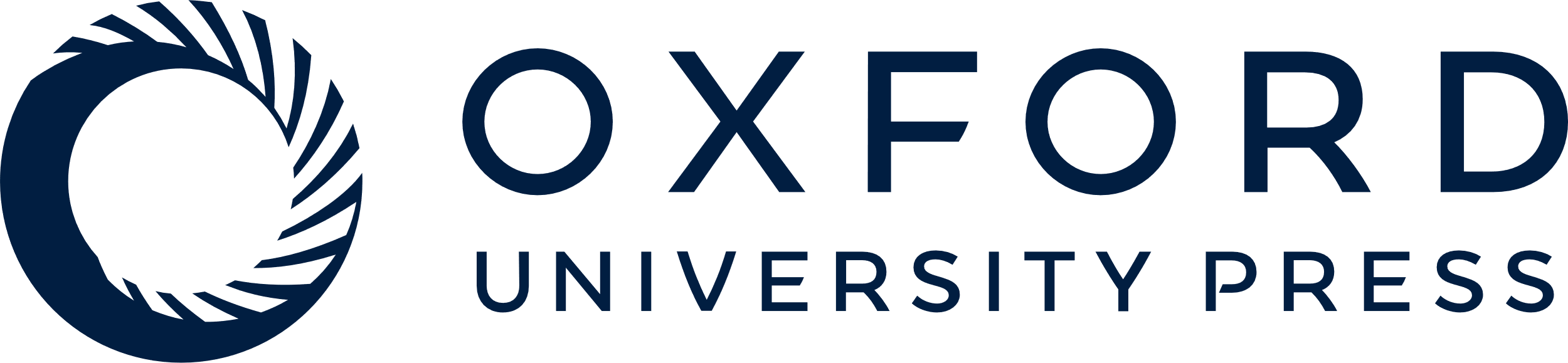 [Speaker Notes: Figure 4 Correlations of pairwise PhiST between years for each water management region sampled. WCA 3A, r = 0.625, N = 21; SRS, r = −0.270, N = 21; and TS, r = 0.404, N = 15. Correlation value (r*) was also calculated for WCA 3A without including the extreme data point (empty diamond) (r* = 0.361). (This figure appears in color in the online version of Journal of Heredity.)


Unless provided in the caption above, the following copyright applies to the content of this slide: © The American Genetic Association. 2011. All rights reserved. For permissions, please email: journals.permissions@oup.com.]